ATAI
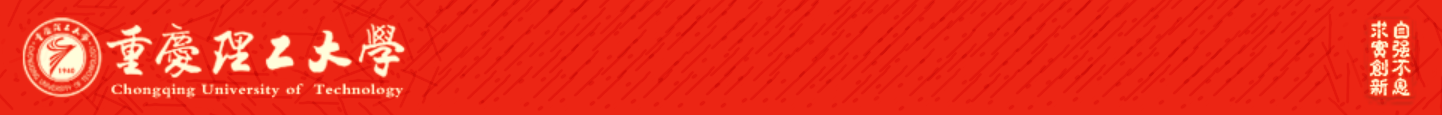 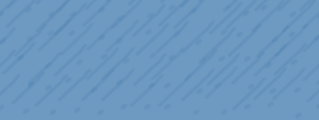 Chongqing University of Technology
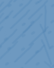 Advanced Technique of Artificial  Intelligence
Chongqing University of Technology
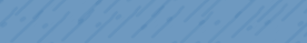 COHESION: Composite Graph Convolutional Network with Dual-Stage Fusion for Multimodal Recommendation
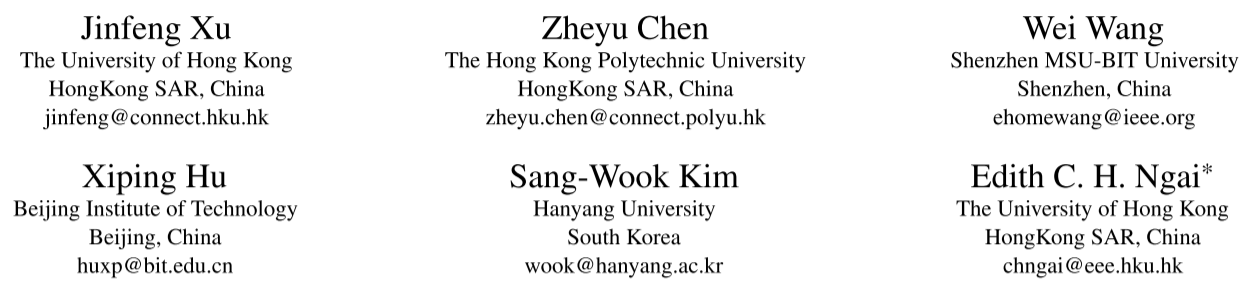 Code：None
2025.5.12 •  ChongQing
——  SIGIR 2025
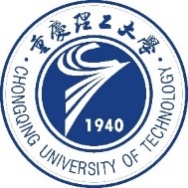 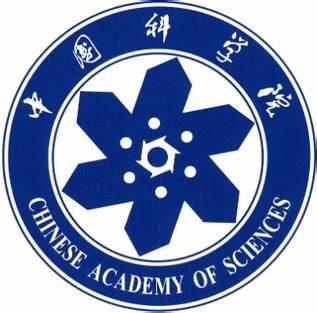 Reported by Peng Shan
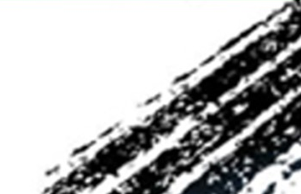 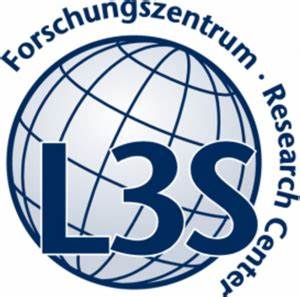 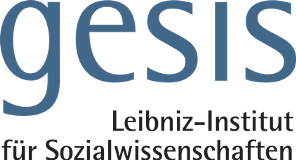 1
Motivation
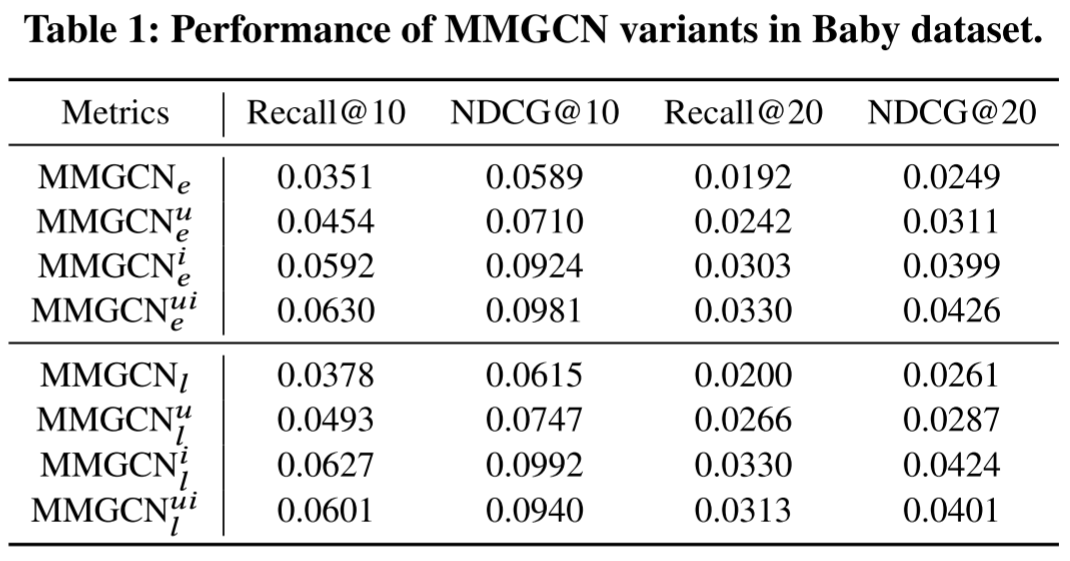 (1) Previous approaches in modality fusion often employ simplistic attentive or pre-defined strategies at early or late stages, failing to effectively handle irrelevant information among modalities.


(2) Modality fusion and representation learning were considered as two independent processes in previous work. In this paper, we reveal that these two processes are complementary and can support each other.
Method
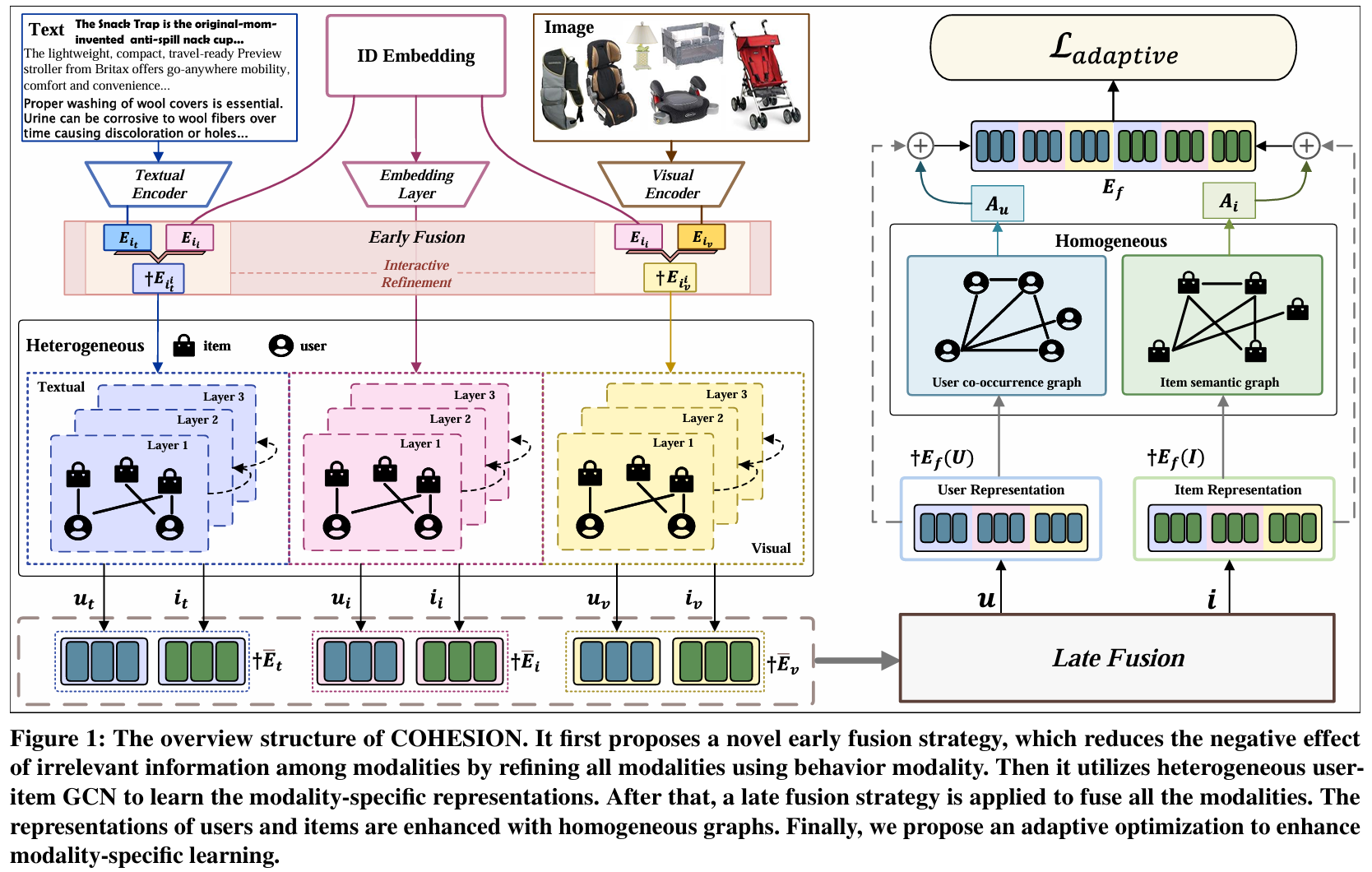 Method
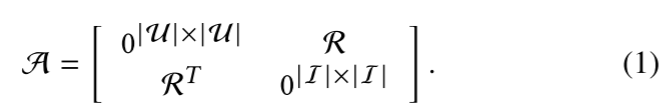 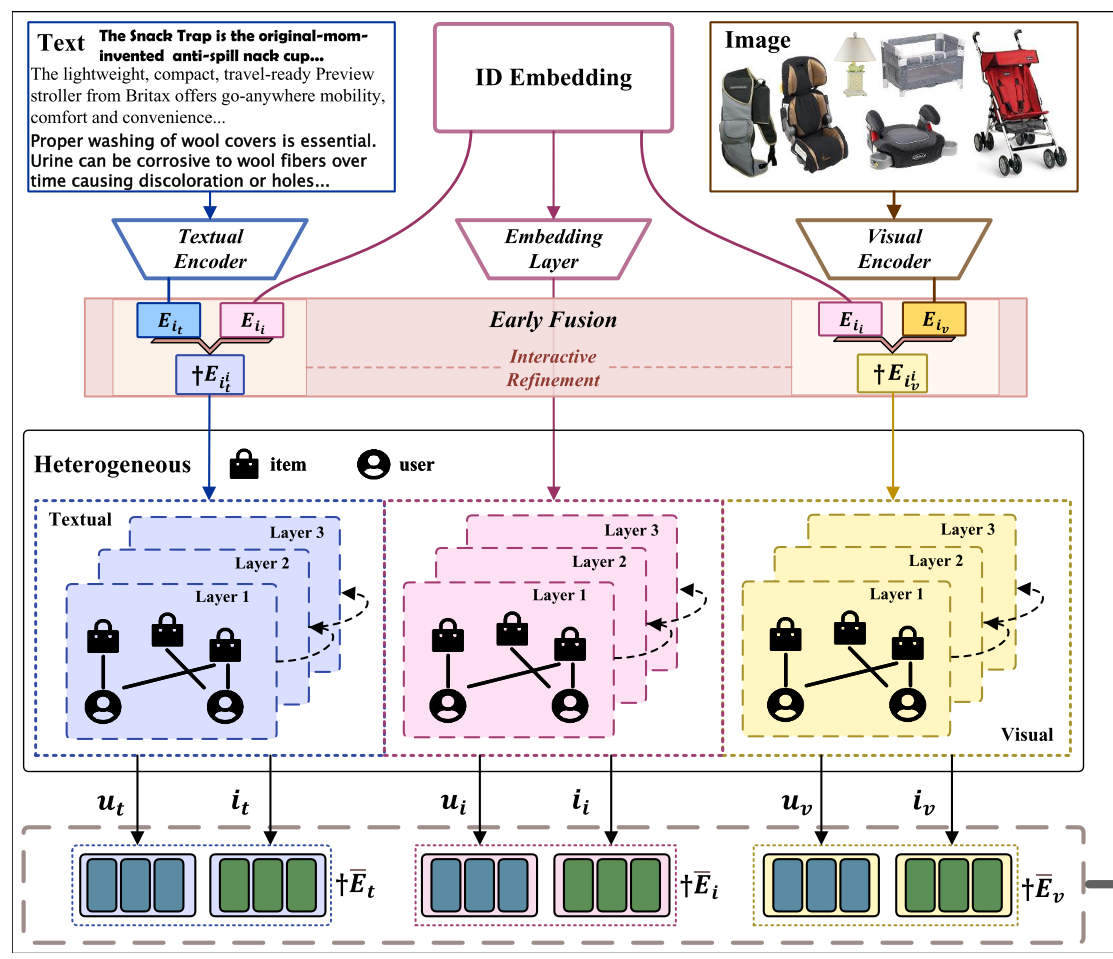 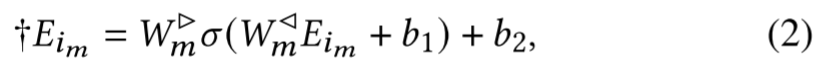 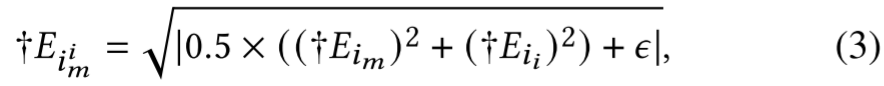 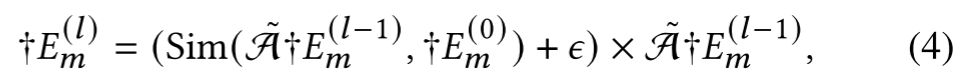 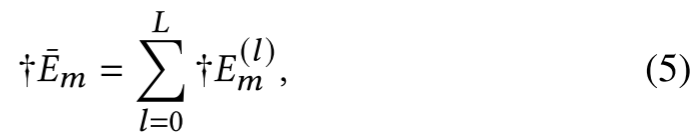 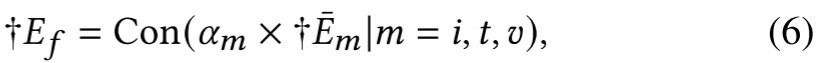 Method
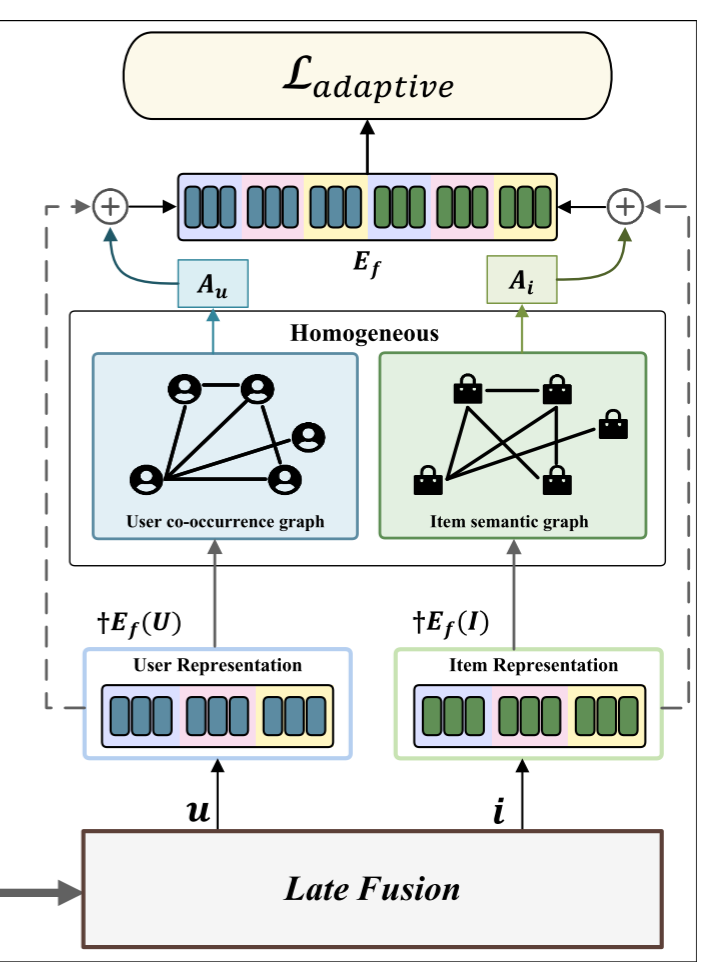 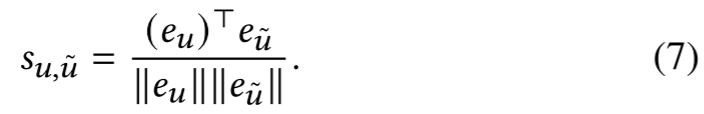 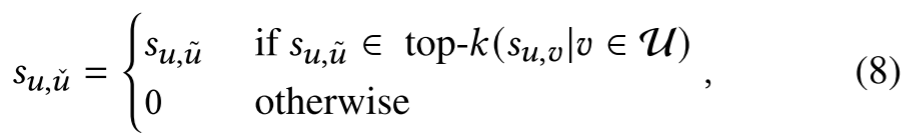 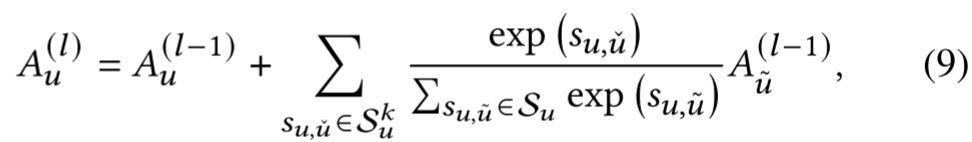 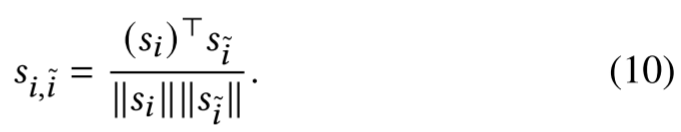 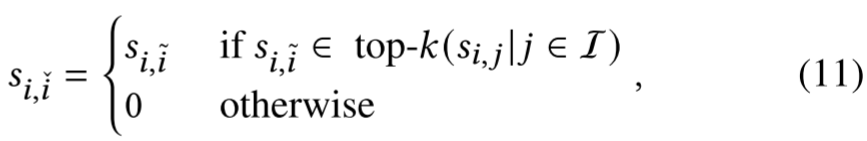 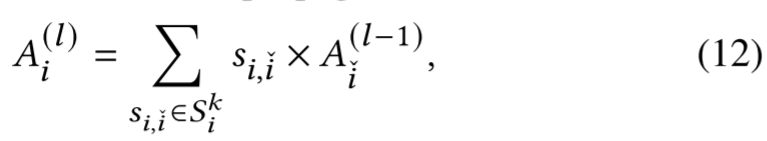 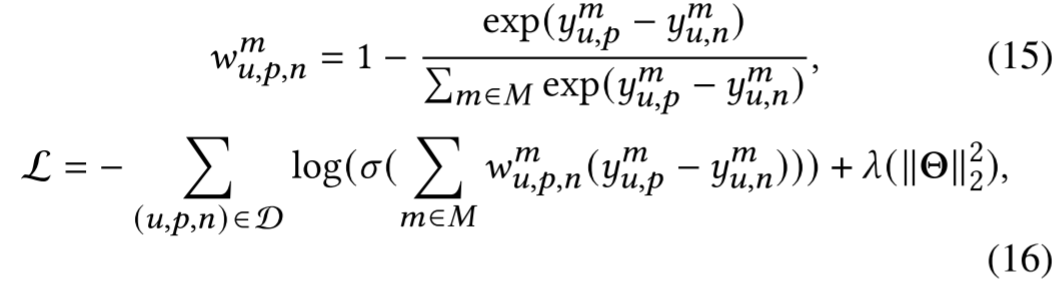 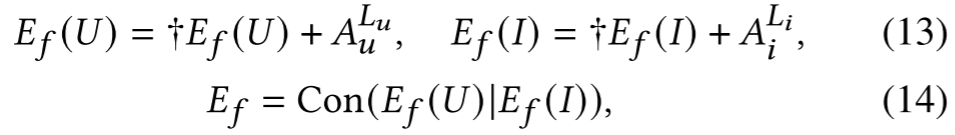 Experiments
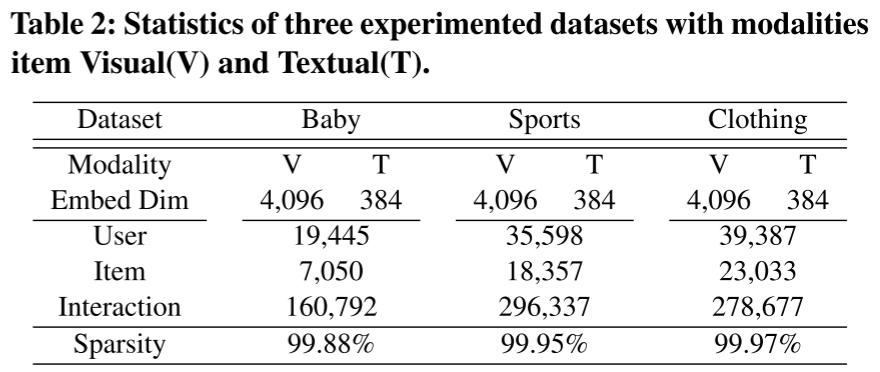 Experiments
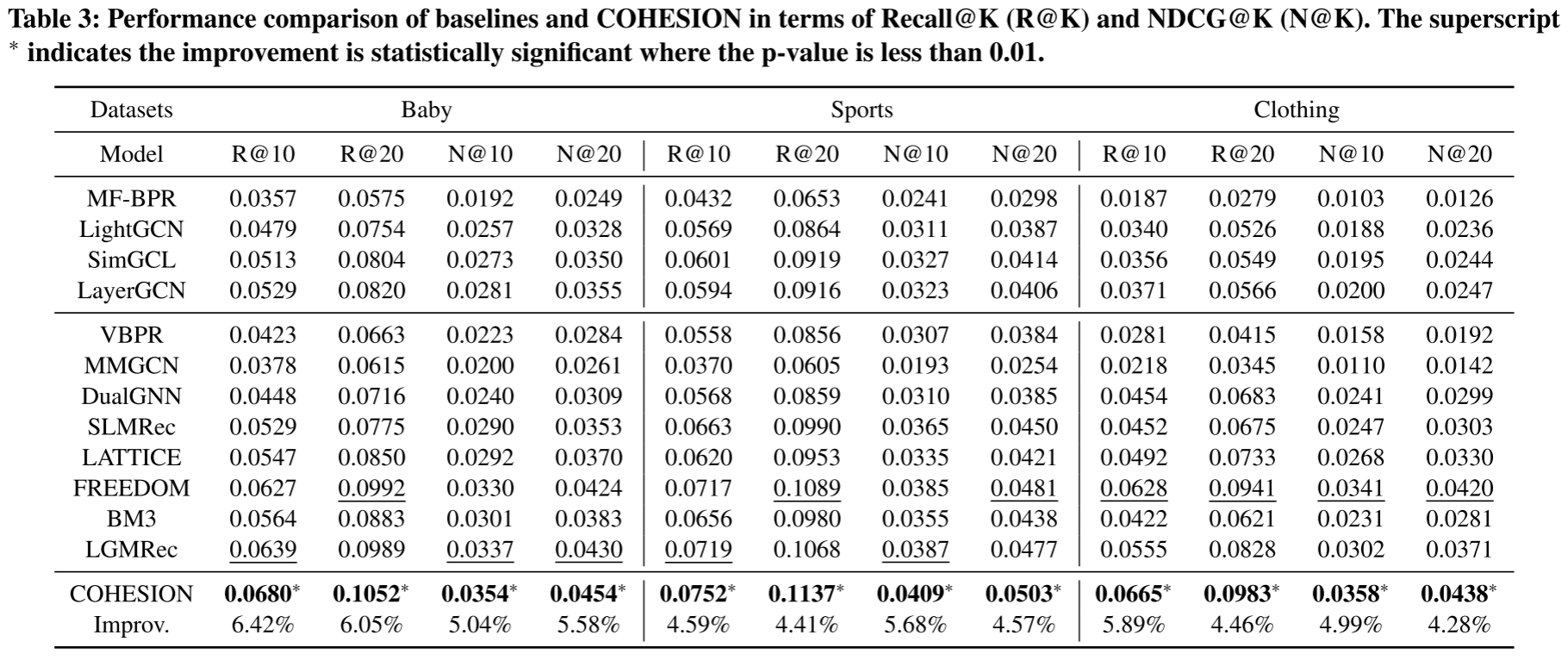 Experiments
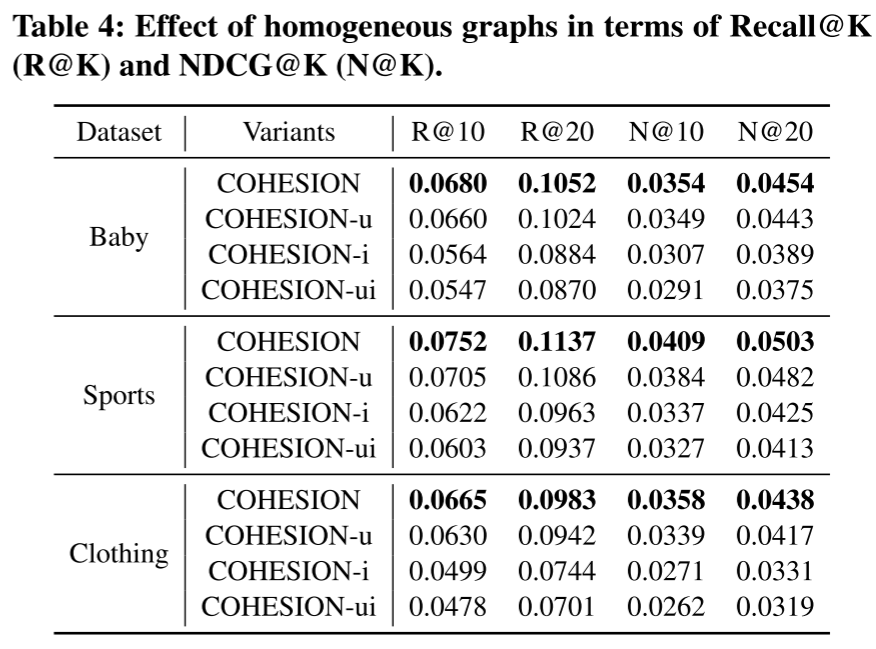 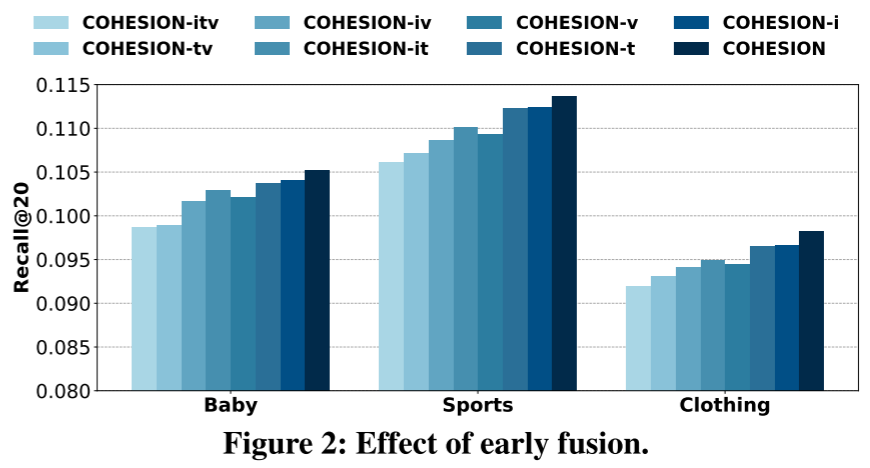 Experiments
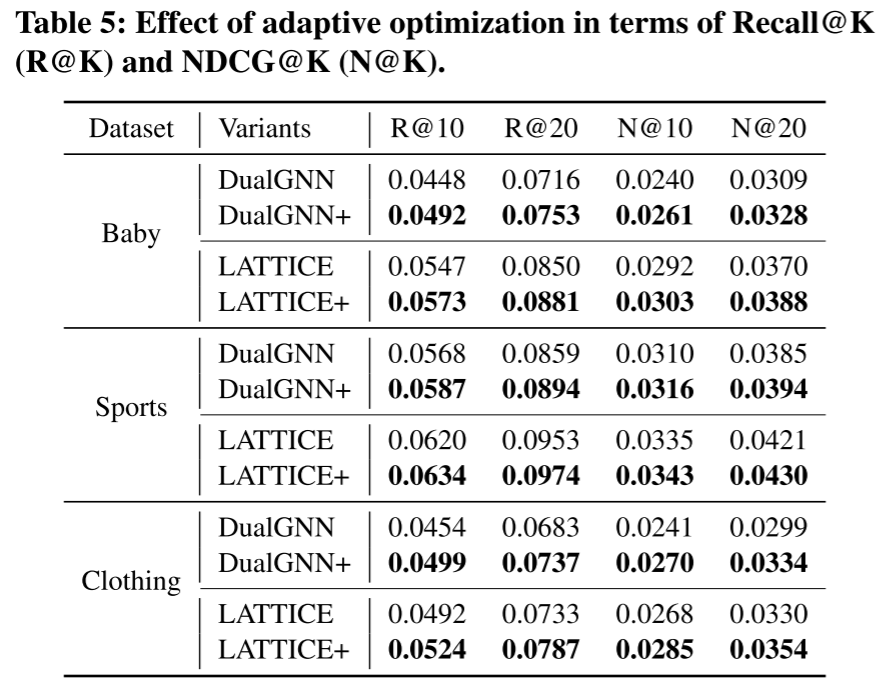 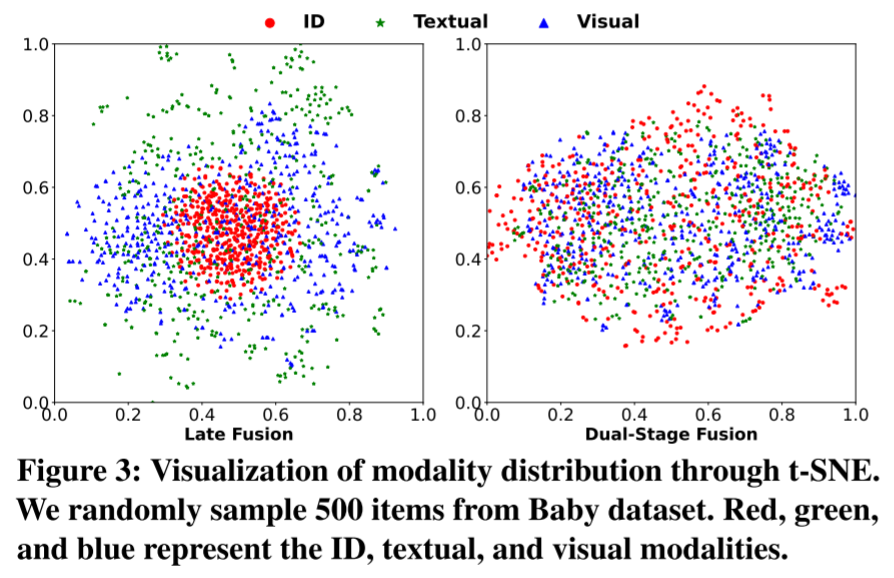 Experiments
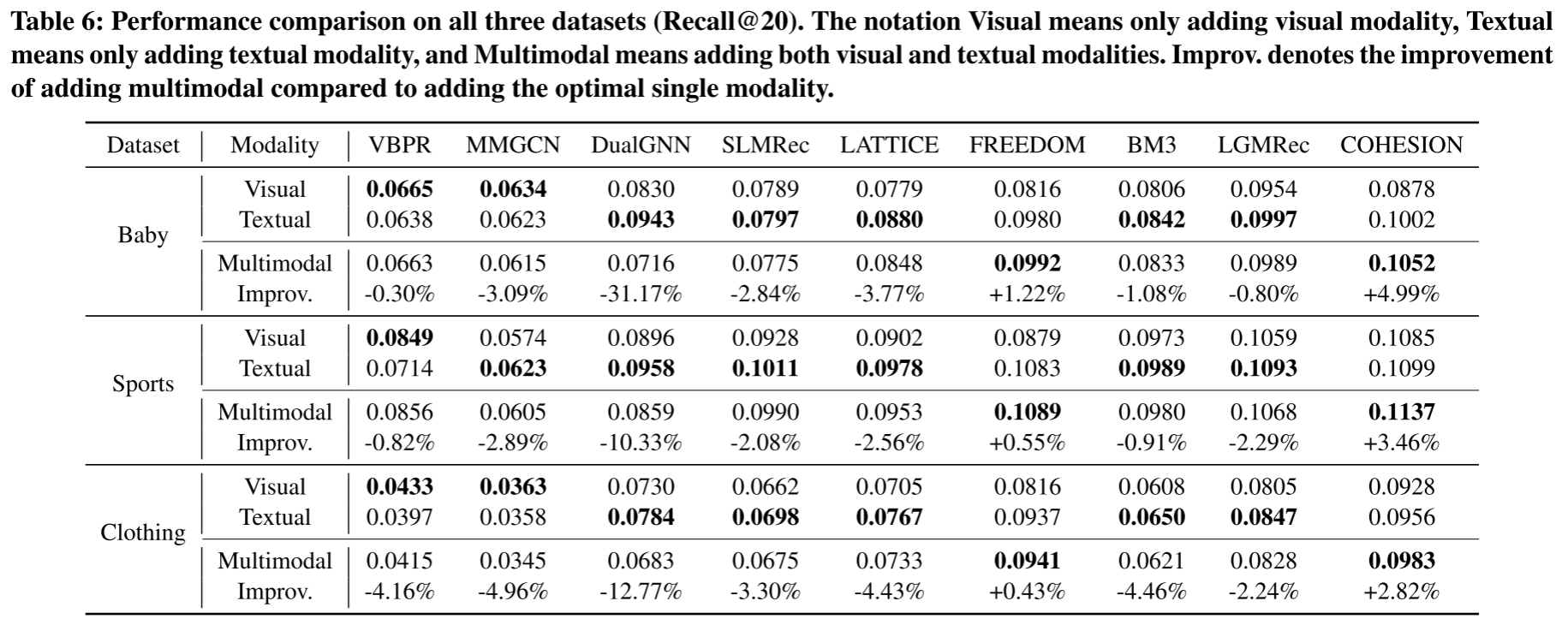 Experiments
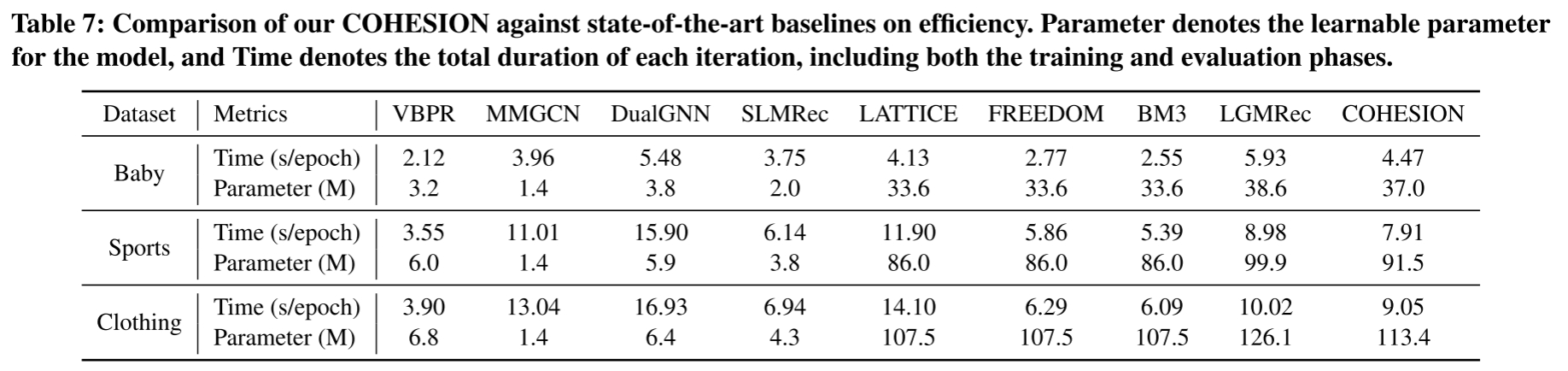 Experiments
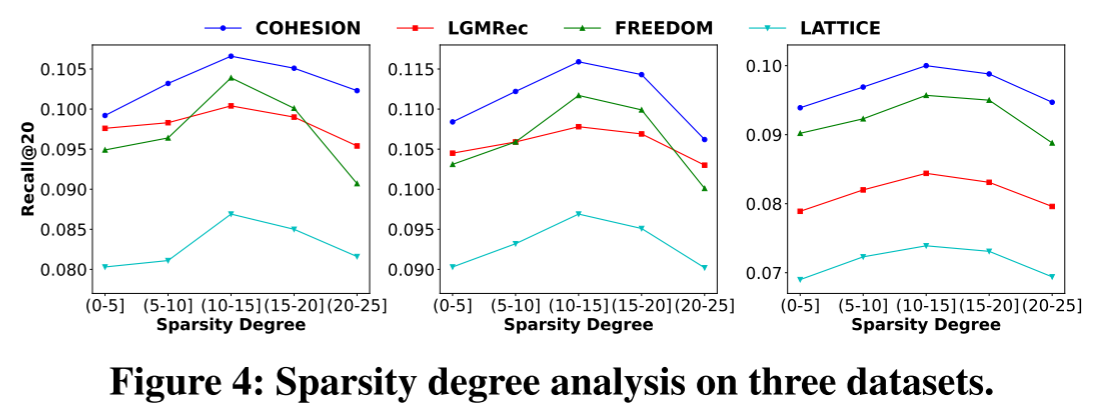 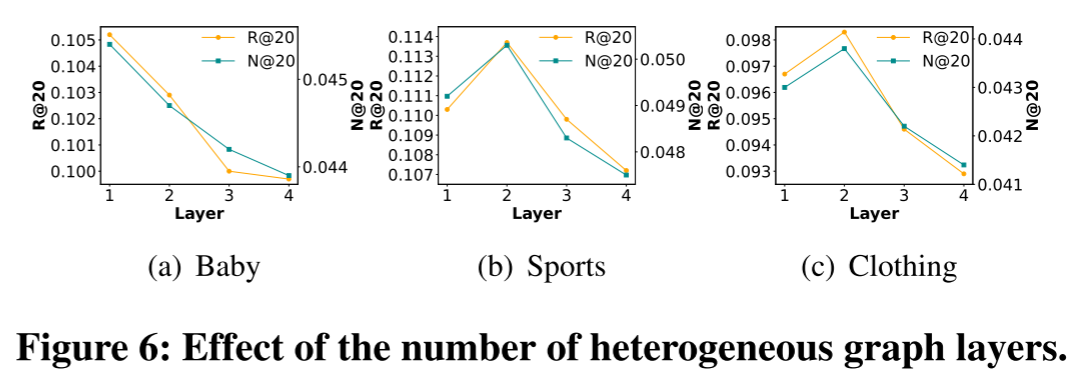 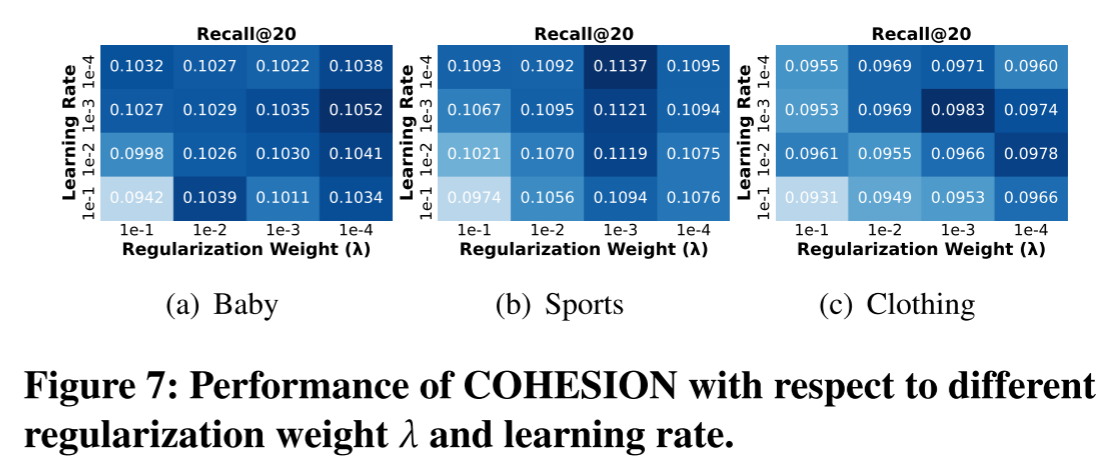 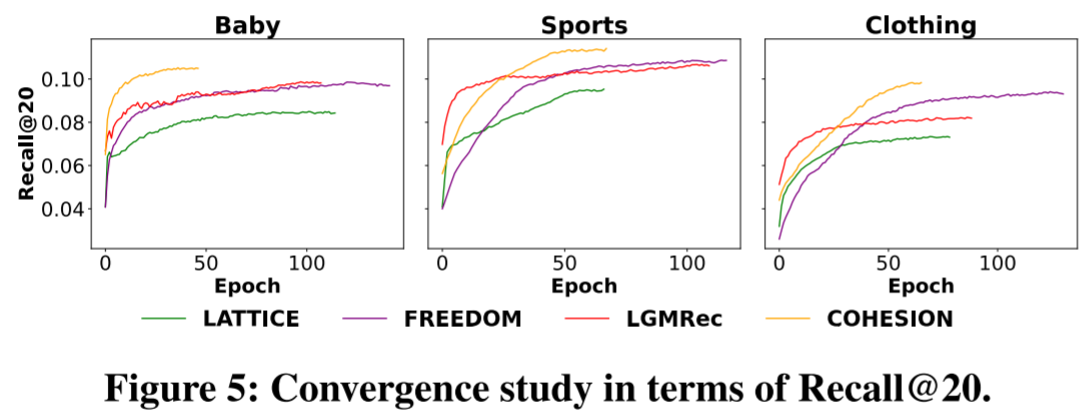 Thanks!